Proyecto                      “GARRA”
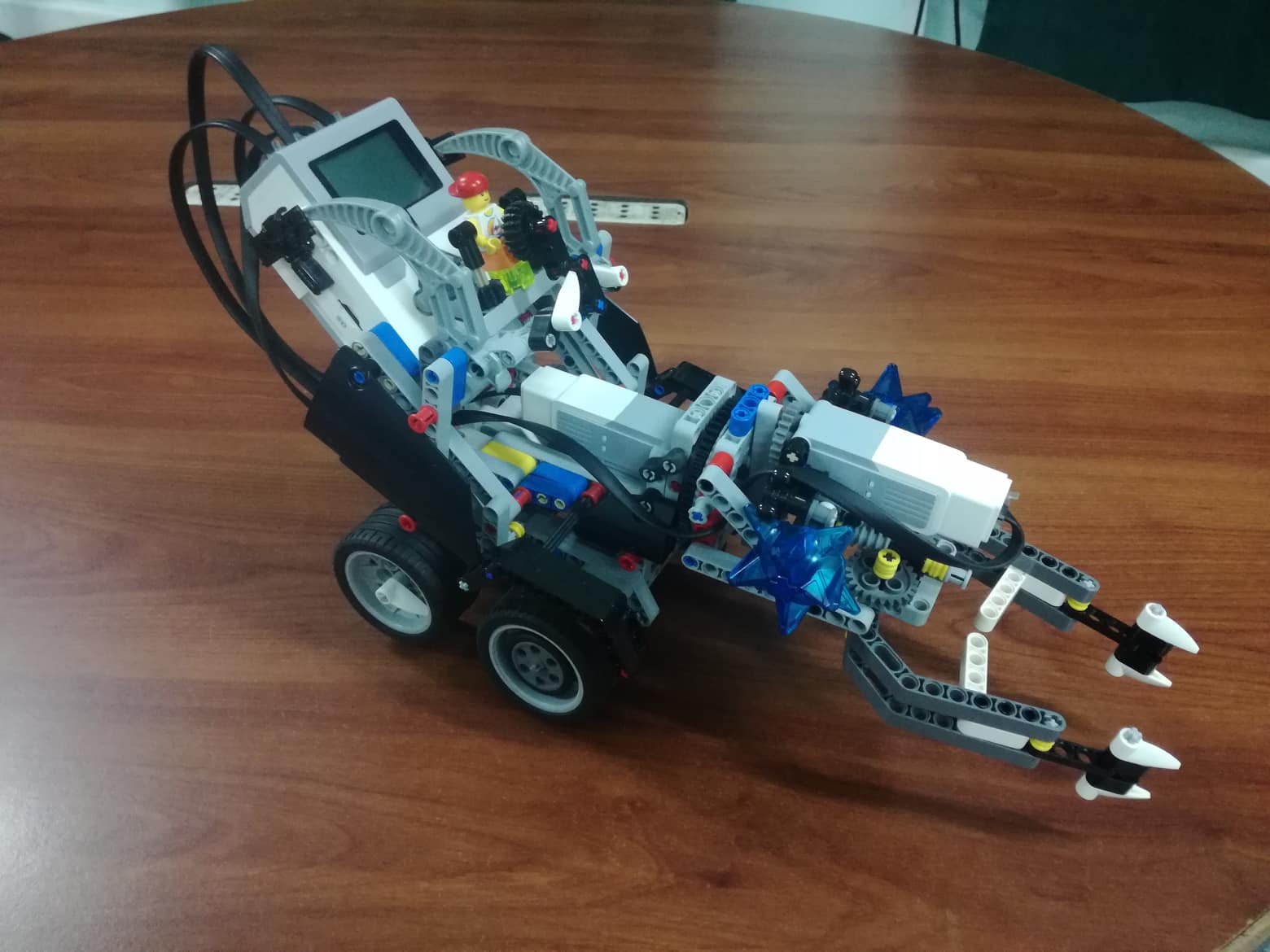 INTEGRANTES: Paolo Mamani castro 
                         Camilo Yampara Maras
                          Willian Herbas Navea
Introducción:

este proyecto consiste 
En la construcción de un robot a base de piezas de lego mindstorms ev3, la característica de este robot es que estará diseñado y programado para poder jugar y competir en un juego llamado flip tac toe.
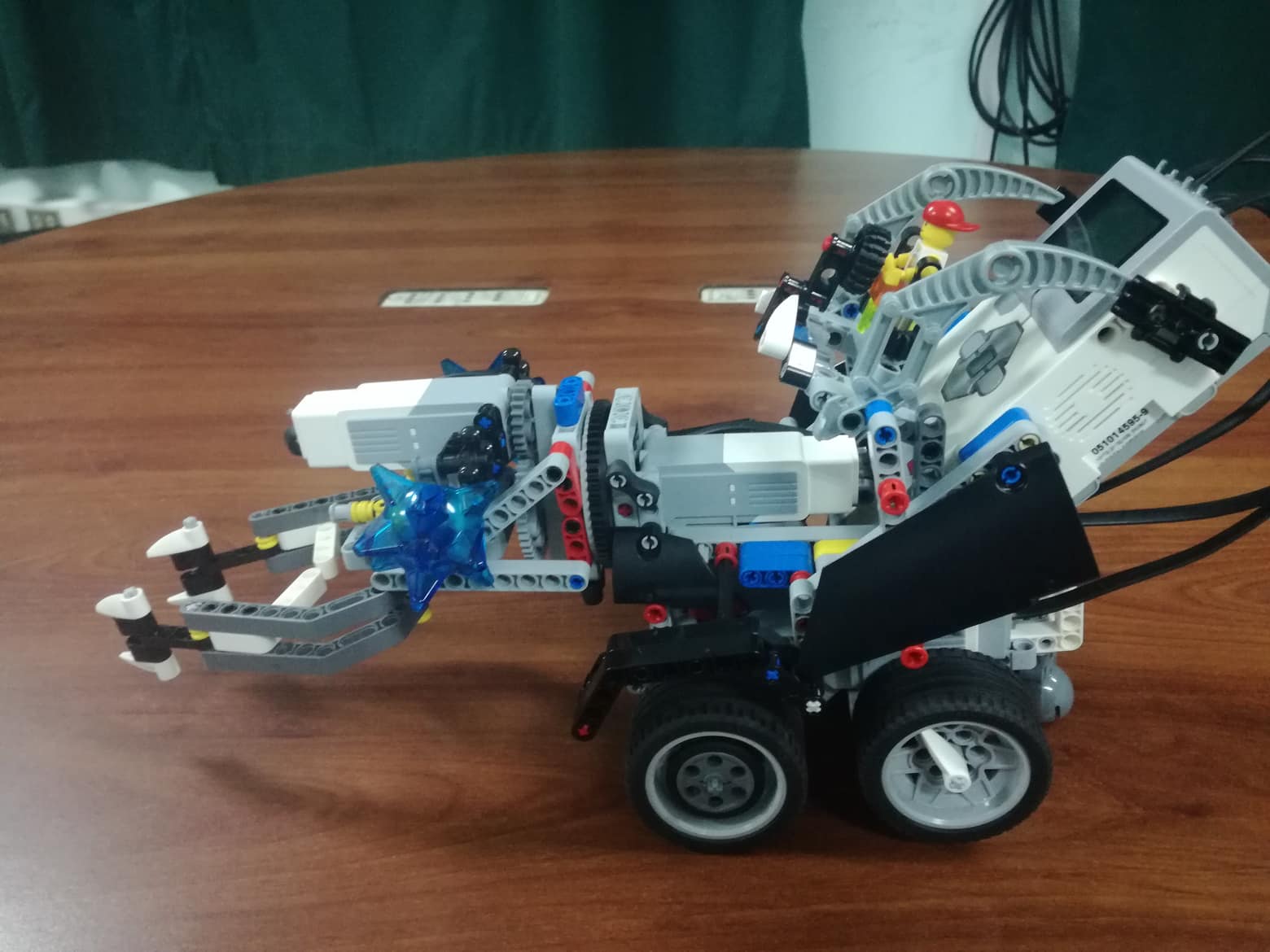 Objetivos:
Objetivo general: Construir y programar un robot a base de piezas de legos Mindstorms el cual mediante sus funciones pueda jugar y competir un juego llamado “FLIP-TAC-TOE”
Objetivo especifico:
Investigación de los tipos de modelo del robot.
Construcción del robot con piezas de lego mindstorms.
Programación de los movimientos del robot.
Diseño de la interface del robot 
Entregar producto final para jugar flip tac toe
Entregables:
Asignación de roles:
Comunicación:
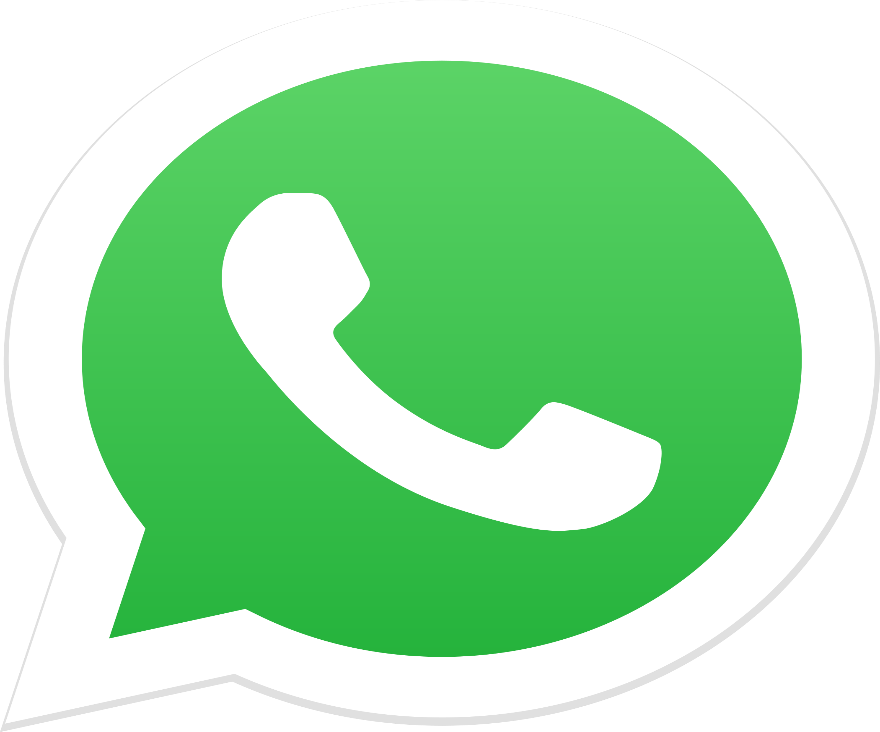 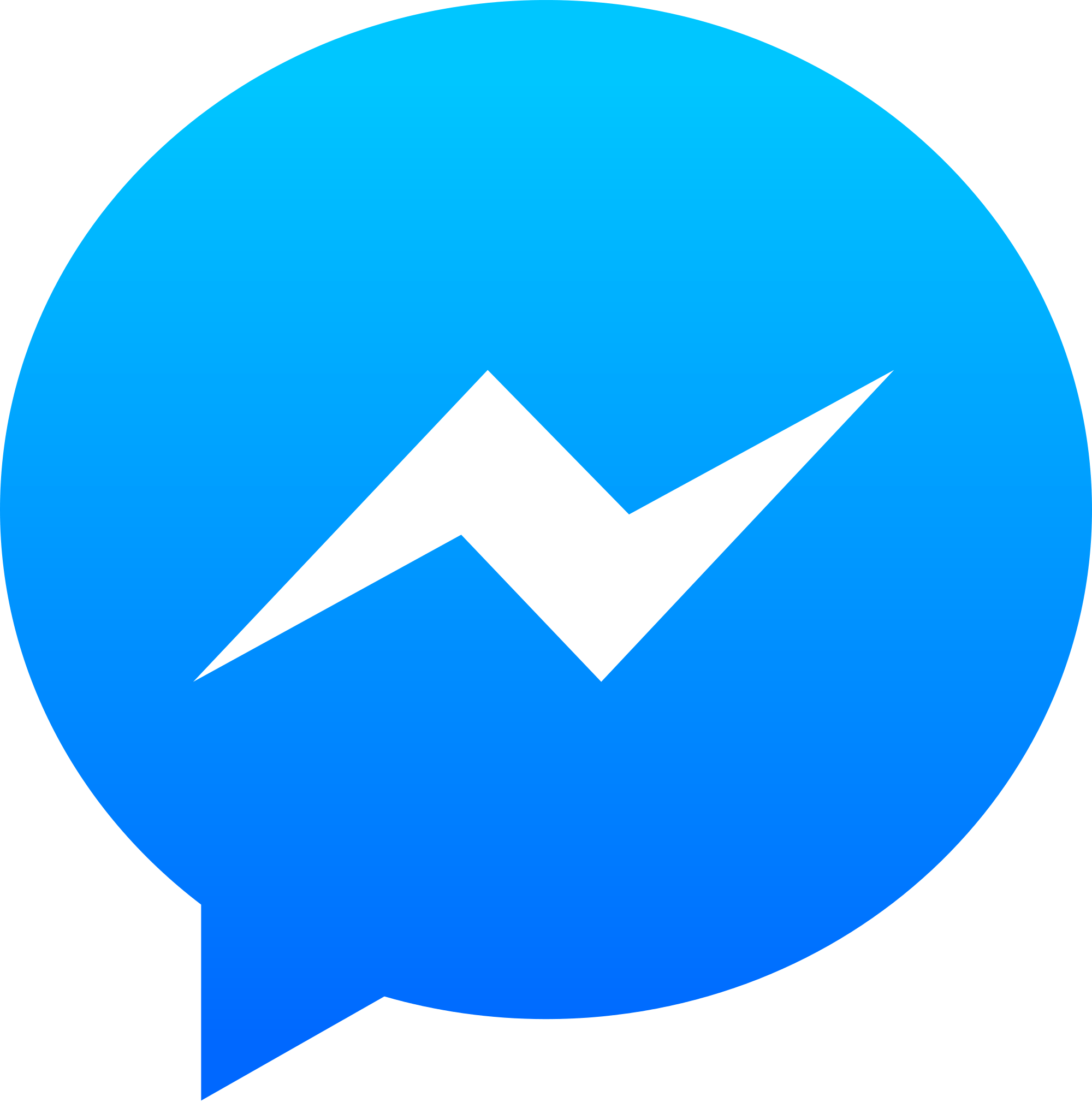 Gestión de riesgos:
NIVELES DE RIESGO : 1)CATASTOFICO                                    2)CRITICO                                    3)CIRSCUNSTANCIAL                                     4)IRRELEVANTE
Planificación de recursos:
HARDWARE: ROBOT LEGO MINDSTORM , TARJETA SD, NOTEBOOK
SOFTWARE : SISTEMA OPERATIVO EV3, MOVAXTERM,VISUAL ESTUDIO CODE
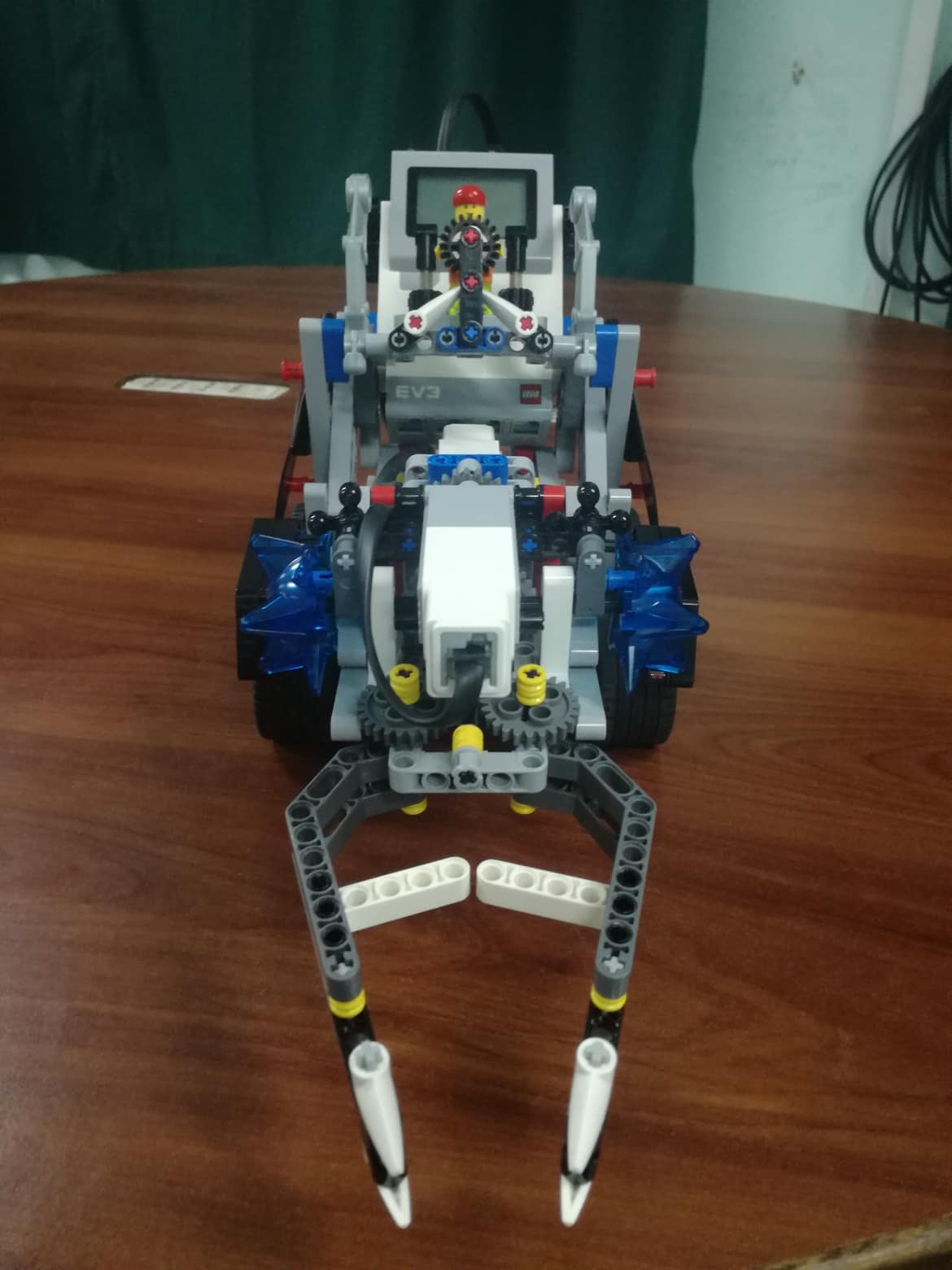 Estimación e costos:
Estimación de costos de recursos humanos:
1 hora de trabajo: $10000                                                               Tiempo total de trabajo: 240h                                                               Costo por persona: $2400.000
Costo total:
Costo total:
Gantt
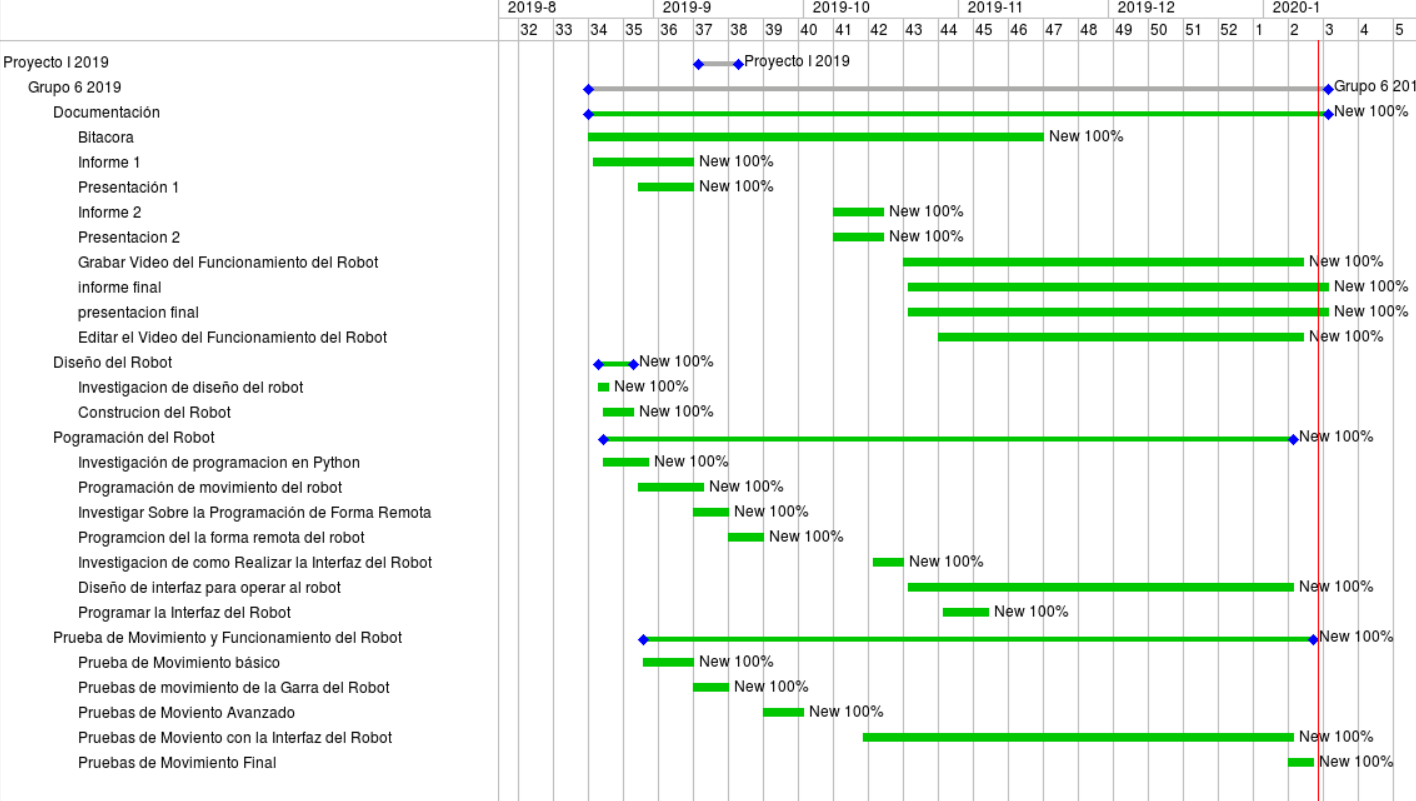 Especificación de requerimientos
Arquitectura propuesta
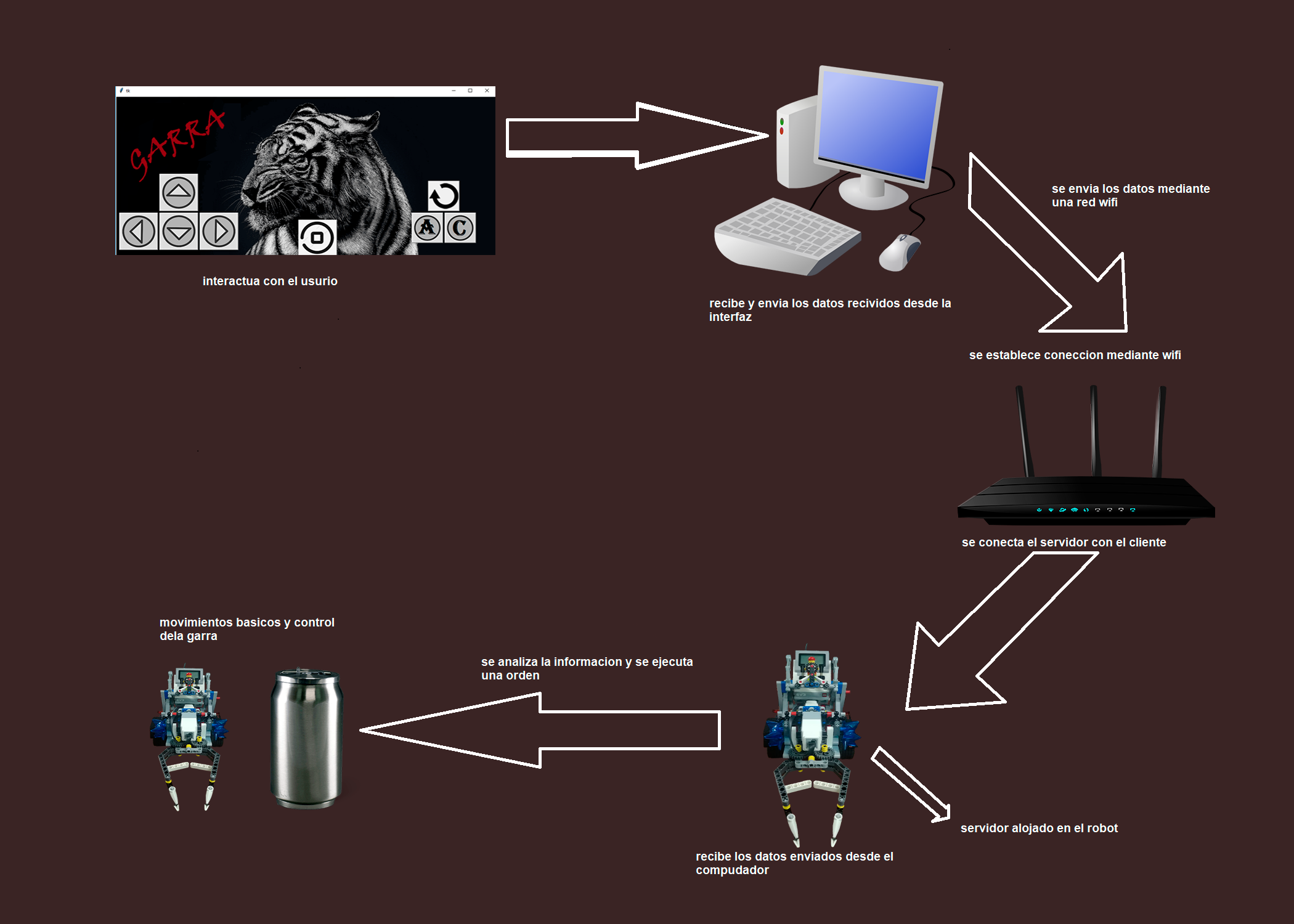 Diseño de la interfaz de usuario
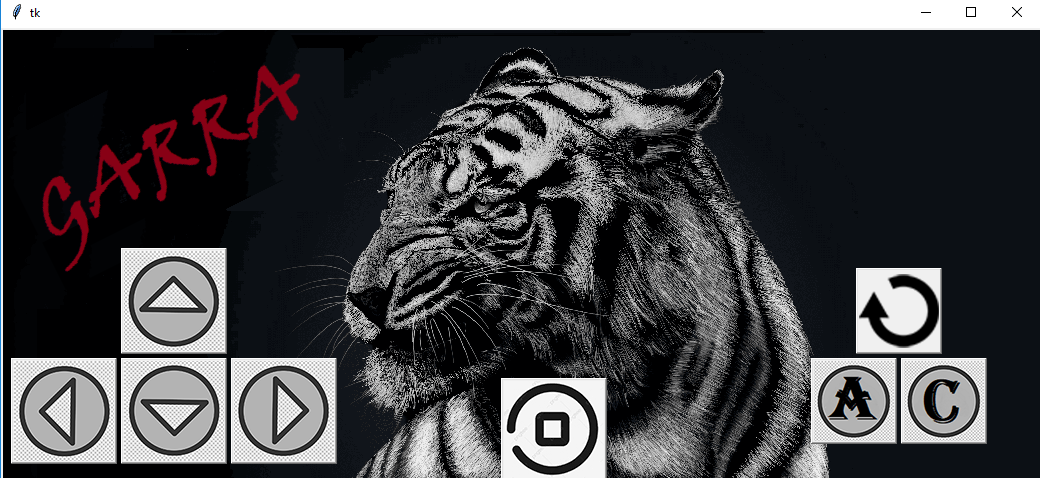 Botones 
      De movimiento
Girar garra
Abrir garra
Cerrar garra
Detener todos los movimientos
Implementación
Documentación del cliente
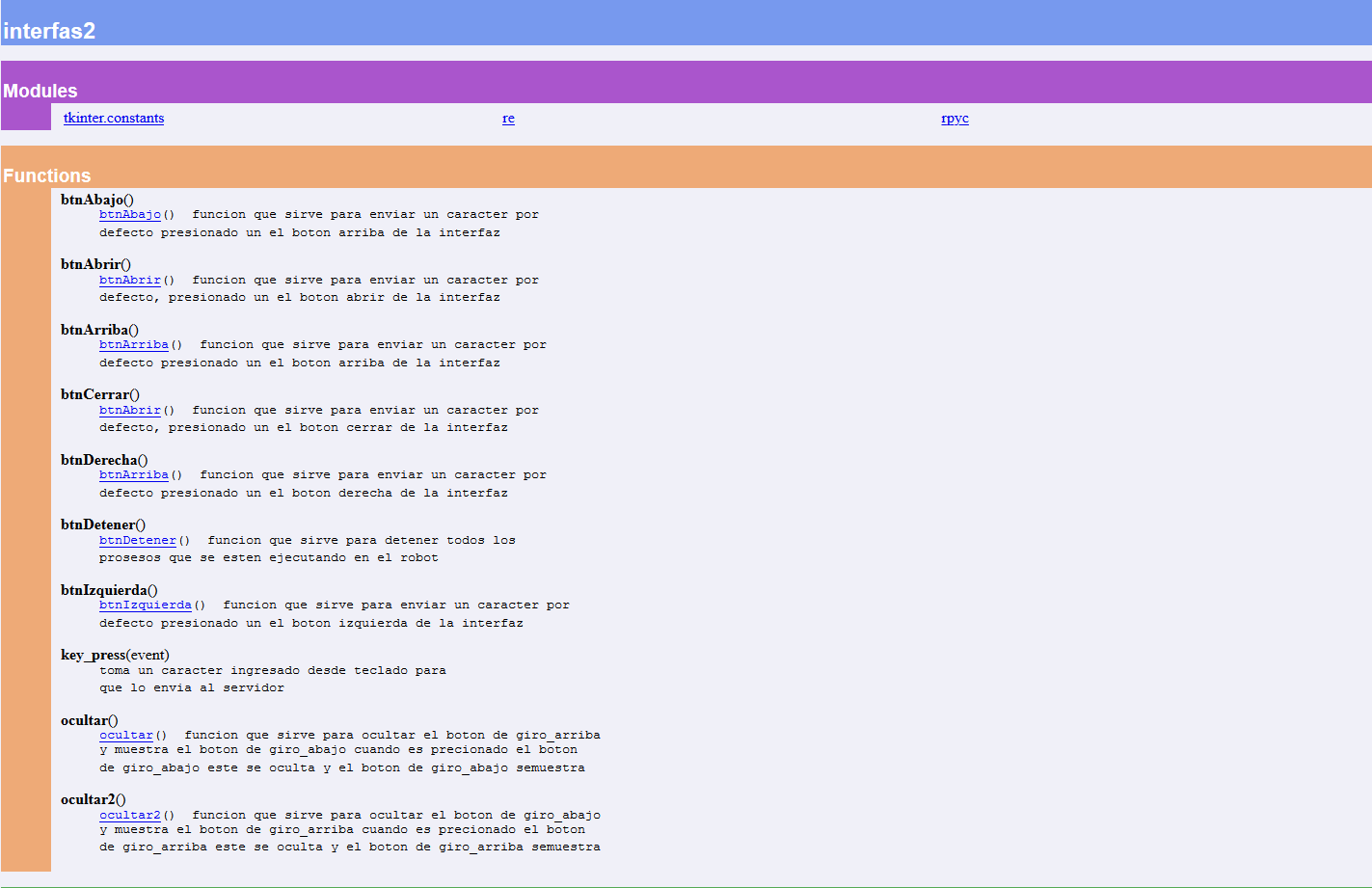 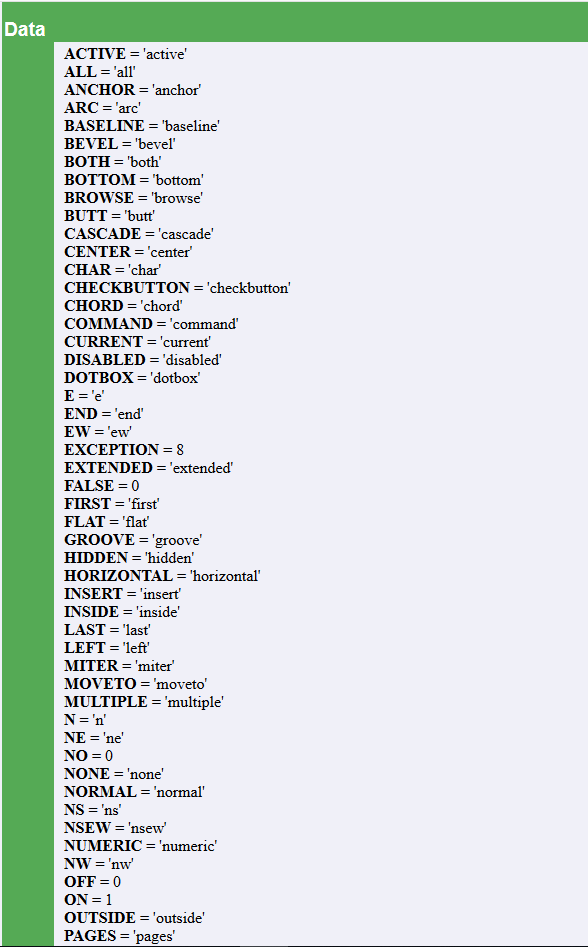 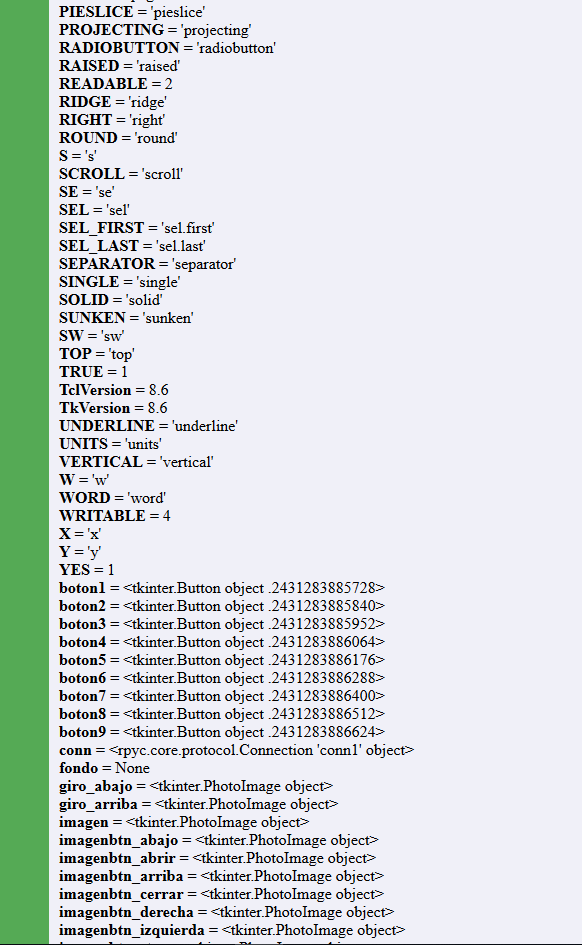 Documentación del servidor
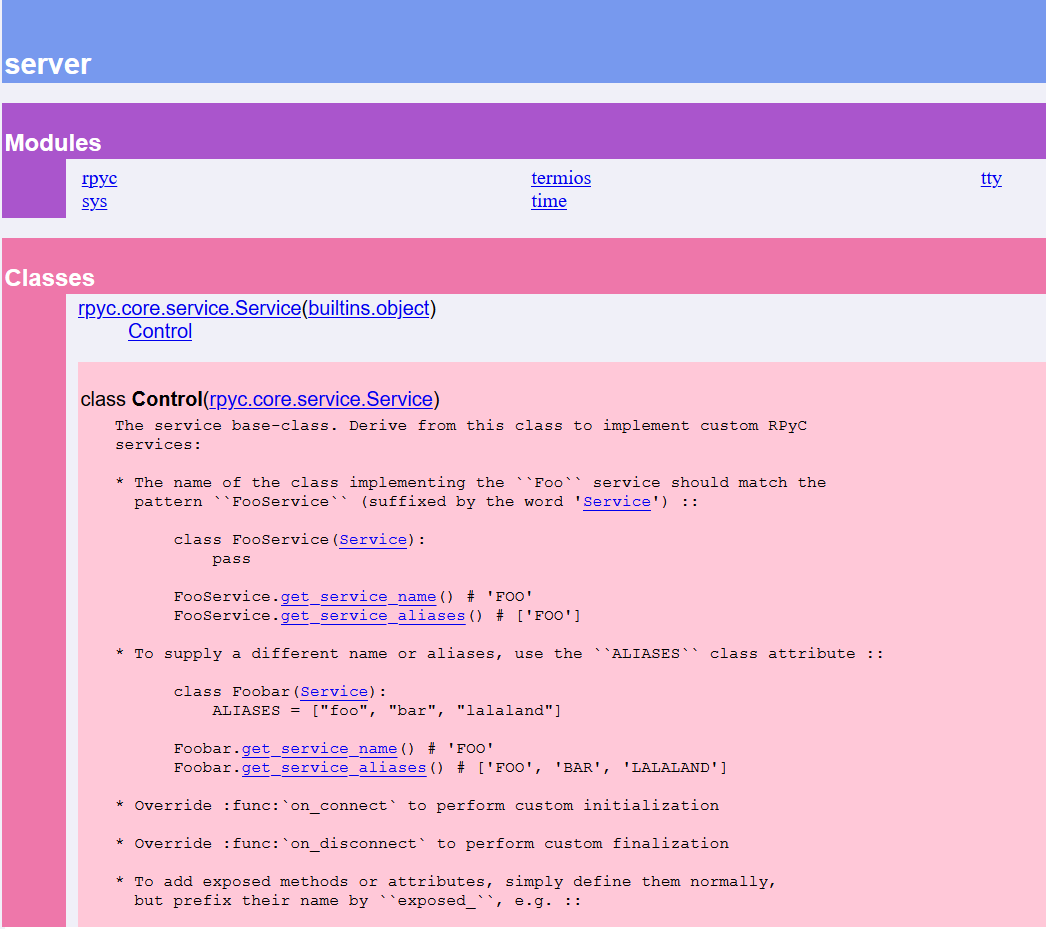 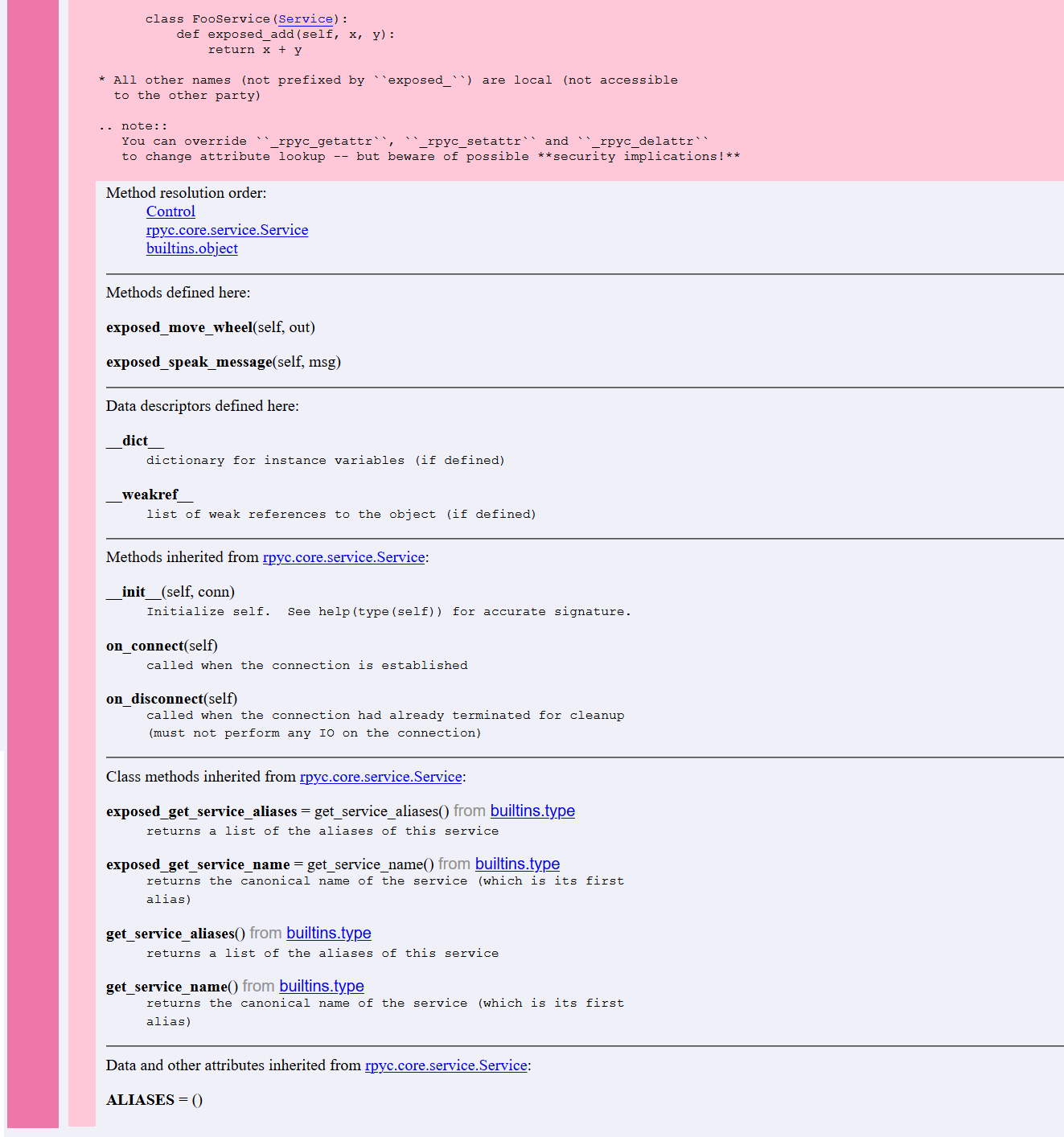 Estado actual del proyecto
Servidor: para el servidor utilizamos la librería de python “RPyC”, el servidor se encuentra programado en el robot, está terminado y ya es completamente funcional.

Cliente: para la interfaz se utilizó la librería “Tkinter”, su estado es terminado y ya es completamente funcional.

Diseño de robot: para el diseño del robot investigamos varios modelos y tomamos ideas para lo que es necesario para nuestro robot, el modelo ya está terminado.
Problemas encontrados
Conclusión
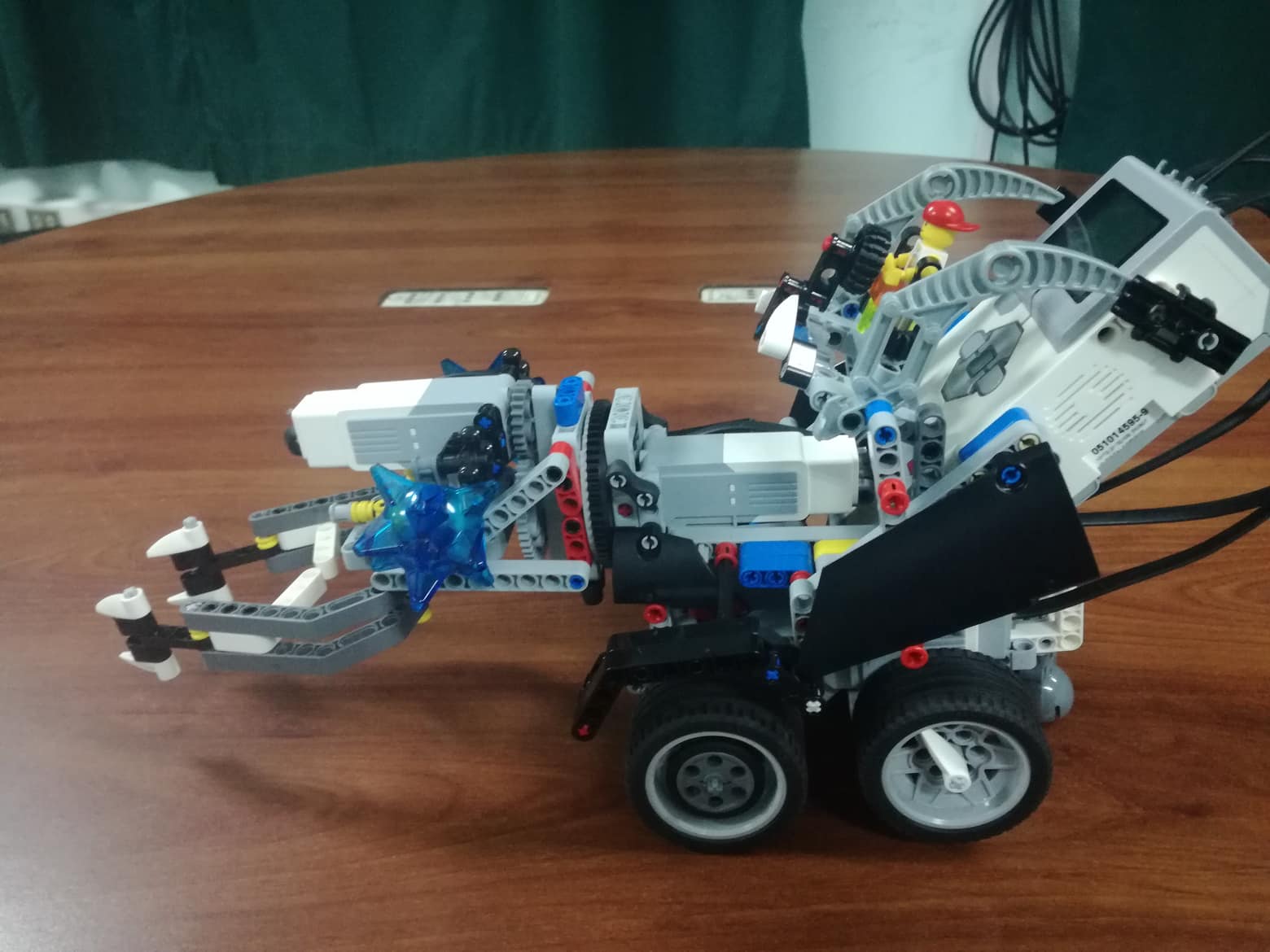 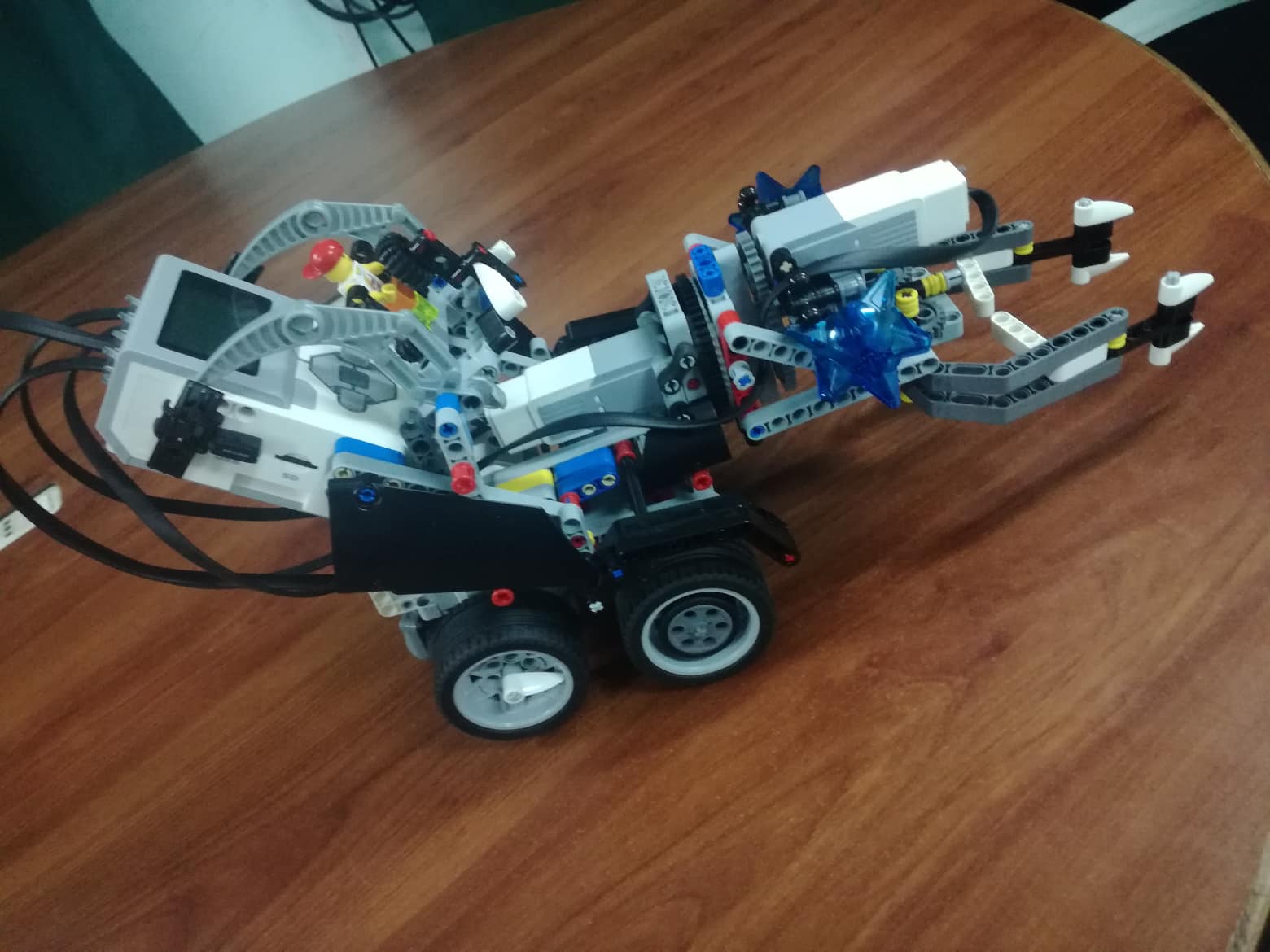